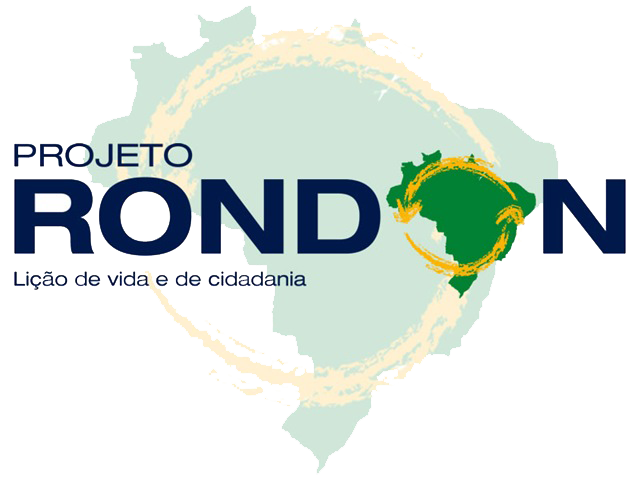 Projeto Rondon - Operação Itapemirim/ ES
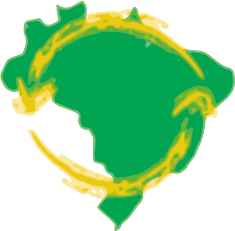 Valorização estratégica de potencialidades locais - Turismo
Projeto Rondon - Operação Itapemirim/ ES
Dinâmica:
Cartolina:
Clientes: potenciais clientes (sexo, classe social...)
Proposta de Valor: atendem a demanda dos potenciais clientes (conveniência, rapidez, custos...)
Como os 2 elementos anteriores se encontram- canais de distribuição (sites, entregas a domicílio..)
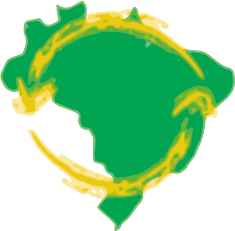 Projeto Rondon - Operação Itapemirim/ ES
[Speaker Notes: Direita para a esquerda : direita- elementos mais subjetivos e emocionais.
Esquerda: logicos e estruturais.
Sugere-se preencher da direita pra esquerda: reconhecer primeiro os anseios e desejos para depois defini-los de forma mais concreta.]
Dinâmica
4) Relacionamento com os clientes: fortalecer o envolvimento do cliente com o negócio 
5) Linhas de receita: como gerar receitas 
6) Recursos chave: ligado diretamente ao funcionamento do negócio
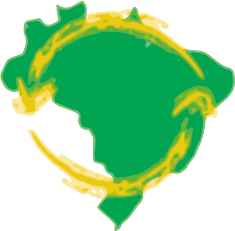 Projeto Rondon - Operação Itapemirim/ ES
[Speaker Notes: 4) Pos venda, ouvidoria
6) equipe, maquinas]
7)  Atividades chave: atividades necessárias para atender o valor
8)  Parceiros chave: contribuem tanto para atividades chave quantos os recursos chave
9)  Estrutura de custos: custos para se manter ou construir a solução proposta
Dinâmica
Projeto Rondon - Operação Itapemirim/ ES
[Speaker Notes: 9) Custo das equipes envolvidas, manutenção de maquina]
Marketing Turístico:
Brasileiro tem se tornado um viajante mais frequente 
e com critério de escolha maior dos destinos turístic
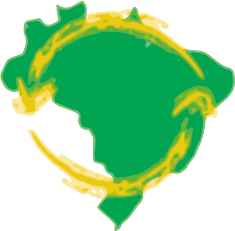 Projeto Rondon - Operação Itapemirim/ ES
Auditoria do lugar:
Conhecer profundamente uma comunidade (motivos de ser como é)
Classificar o lugar (superior, semelhante, fraco)
Abordagem de fora pra dentro (o que as pessoas buscam?)
Essencial: quais forças e fraquezas afetam mais o comportamento do mercado-alvo.
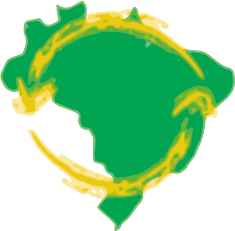 Projeto Rondon - Operação Itapemirim/ ES
Medir importância/ desempenho:
Desempenho baixo                                                                                                           Desempenho alto
Importância alta
Concentrar aqui
Manter o bom nível de trabalho
Baixa prioridade
Possível Excesso
Importância baixa
Projeto Rondon - Operação Itapemirim/ ES
Futuro:
O que queremos ser daqui 10  anos?
Definir em conjunto com a comunidade 
Elaboração de possíveis caminhos
Sem planejamento não rumo e nem motivação
Projeto Rondon - Operação Itapemirim/ ES
Objetivos:
Aprimoramento- projetar um lugar de modo que satisfaça as necessidades do mercado-alvo
    -Cidadãos e empresas devem ficar satisfeitos com comunidades, e visitantes e investidores devem ter expectativas atendidas
     -Melhorar características do lugar, recursos, serviços, entretenimento e recreação
Projeto Rondon - Operação Itapemirim/ ES
Serviços básicos:
Proteção das pessoas, propriedades, educação
Capacidade de atração é reduzida quando preocupação maior das pessoas é com criminalidade, educação, saúde
Projeto Rondon - Operação Itapemirim/ ES
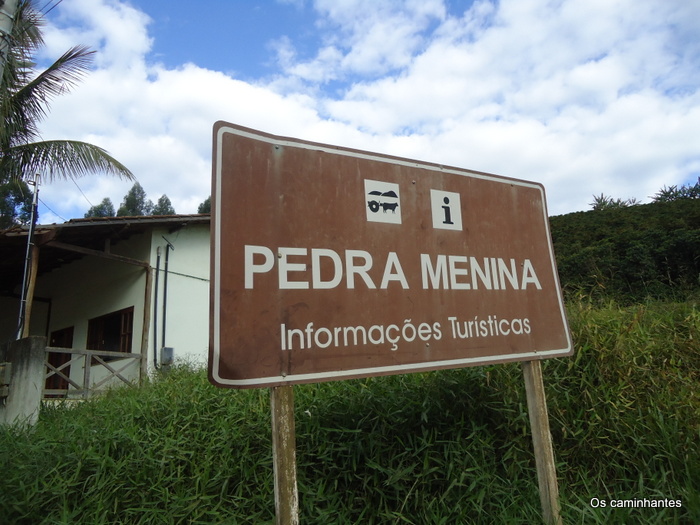 Atrações específicas:
Transmitir a sensação de serem únicas
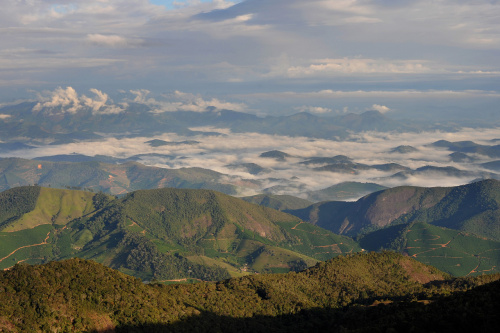 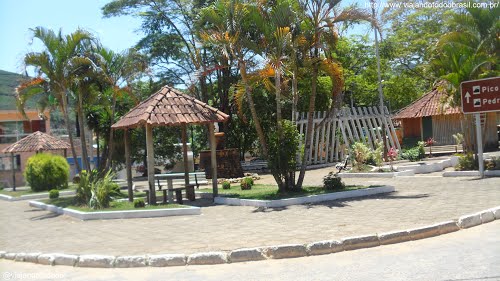 Projeto Rondon - Operação Itapemirim/ ES
Situação atual do lugar:
Identificar melhorias necessárias
Instrumento:
Projeto Rondon - Operação Itapemirim/ ES
Projeto Rondon - Operação Itapemirim/ ES
Medir potenciais melhorias!
Projeto Rondon - Operação Itapemirim/ ES
Projeto Rondon - Operação Itapemirim/ ES